AccU-BTL Installation
WBS 121.05.03
Denton Morris, L3 - BTL Installation
BTLBA Collimators FDR Review
October 4, 2022
Outline
Introduction and Scope
Interfaces and Interferences
Installation Readiness Review Process
Installation Activities
Denton Morris BTL Installation | BTLBA Collimators FDR review
10/04/2022
2
Introduction and Scope
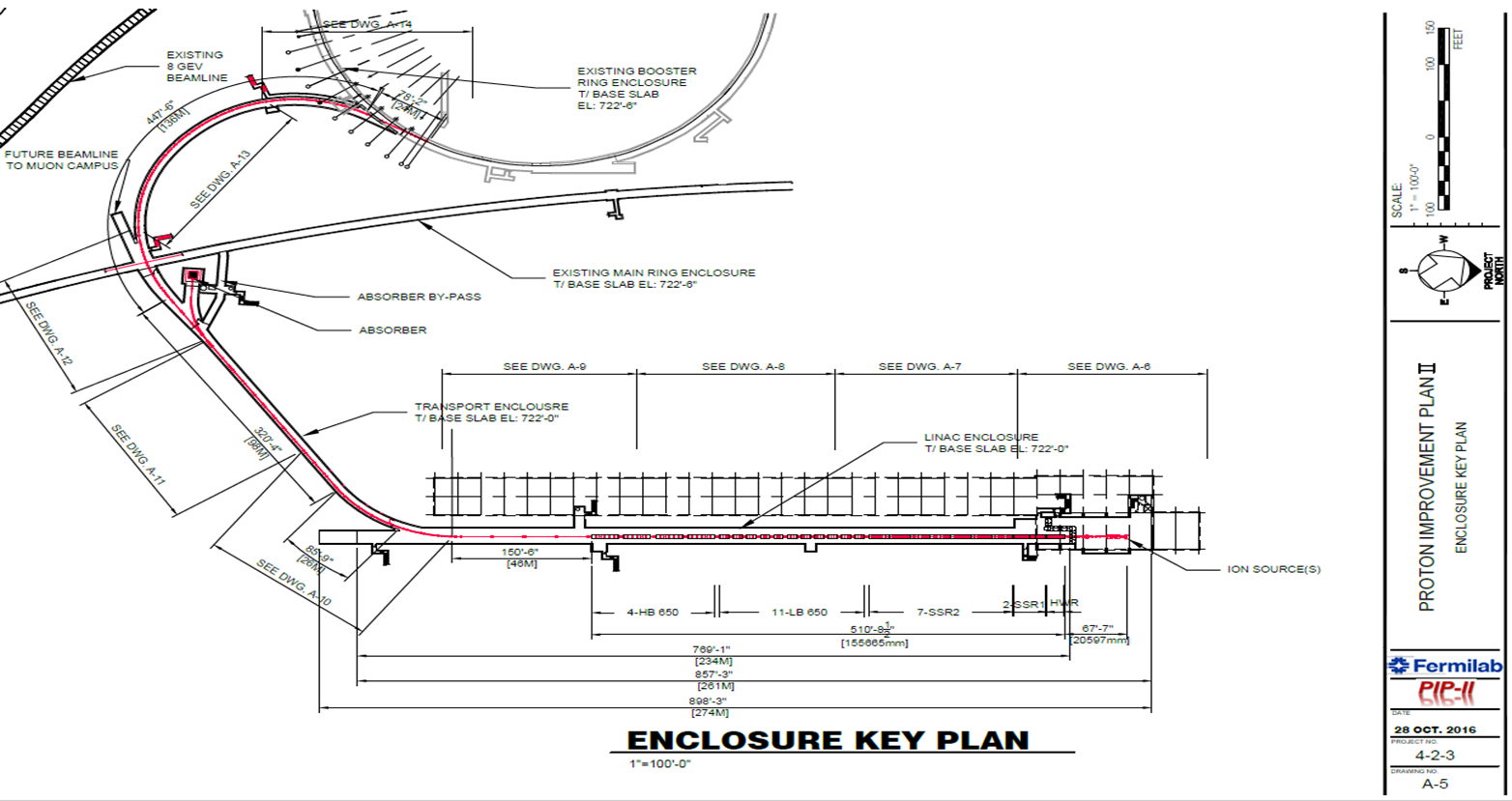 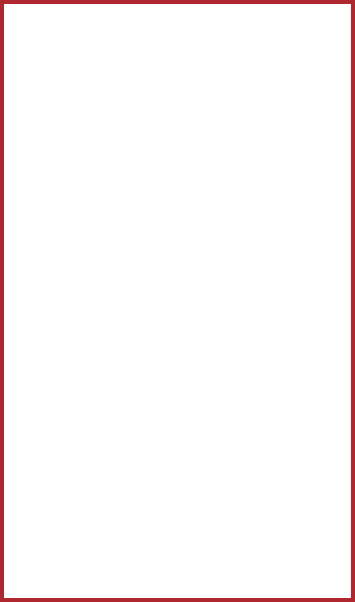 Denton Morris
	WBS 121.05.03
	BTL Installation L3

Scope:

	Installation of all components downstream of the Linac low particulate vacuum 
beam valve, up to and including the Booster injection girder.

Magnets, stands, beam pipe, instrumentation, cables, hoses, absorbers and collimators  among other items.
Denton Morris BTL Installation | BTLBA Collimators FDR review
10/04/2022
3
Interfaces
BTL components, including the collimators, interface to Conventional Facilities, Building Utilities, Installation, Vacuum, Controls etc.  (Contained in Interface Control Document)

Interface issues identified:
	
Machine side cable trays intersect collimator
Due to collimators the aisle side cable trays encroach into “Keep Clear” volume 
LCW headers interfere with collimator
LCW Make-up/Return lines interfere with collimator
LVDT/drive system encroaches into “Keep Clear” volume
Denton Morris BTL Installation | BTLBA Collimators FDR review
10/04/2022
4
Installation interferences
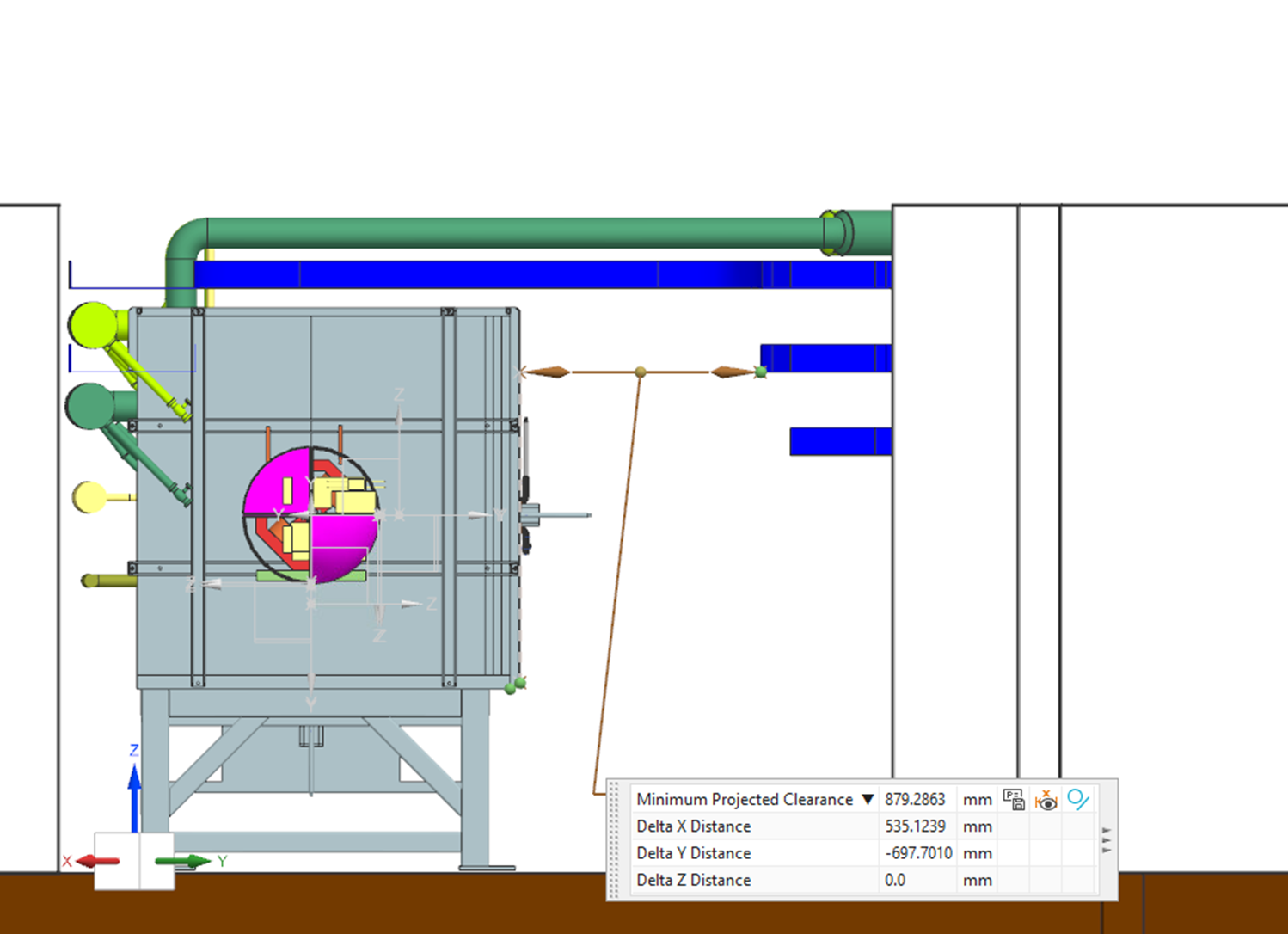 Denton Morris BTL Installation | BTLBA Collimators FDR review
10/04/2022
5
Installation interferences
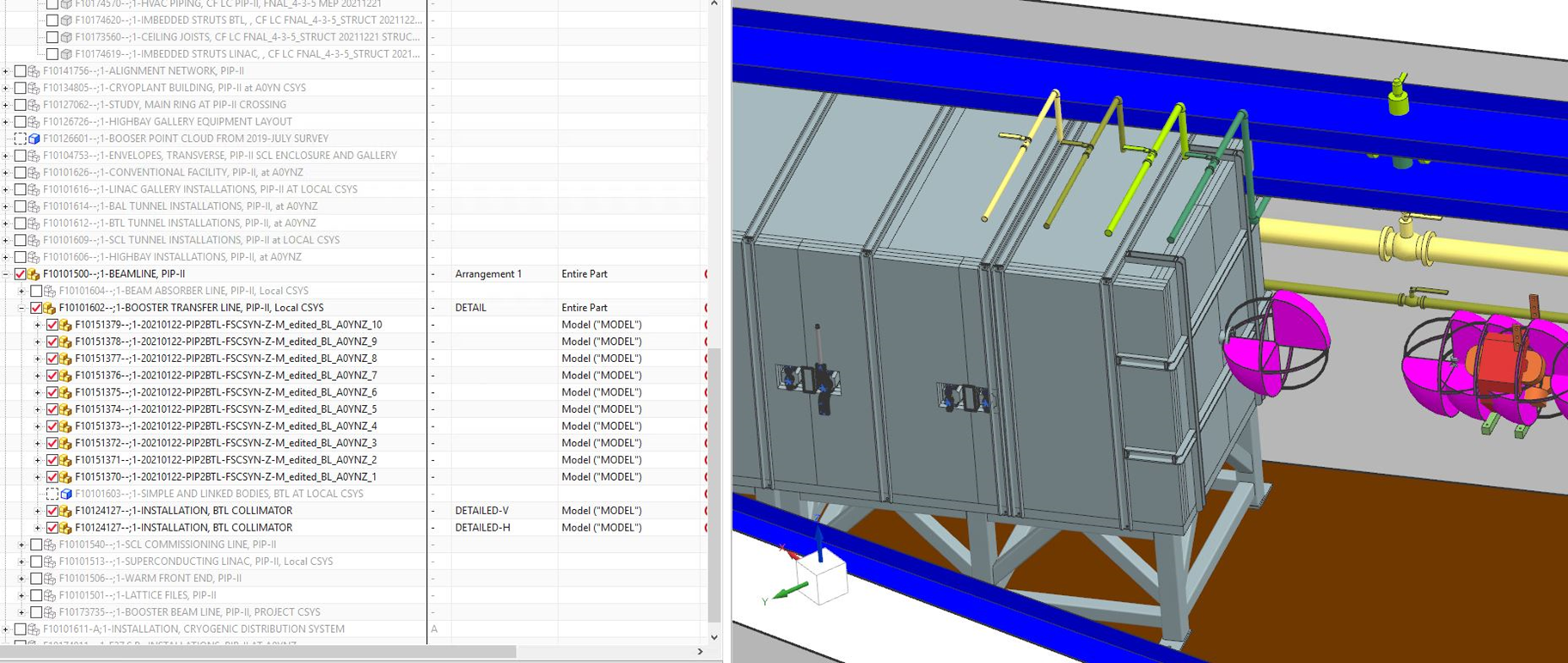 Absorber RAW make-up and F37
LCW tie in lines needed to be moved
further downstream.
Denton Morris BTL Installation | BTLBA Collimators FDR review
10/04/2022
6
Installation
Installation process begins with an Installation Readiness Review

	The IRR is part of the Validation and Verification process prior to accepting components for installation into the BTL.
	Gives the system L3s the opportunity to demonstrate that the components are as expected by the Project, meeting all fundamental and technical requirements, have passed QC, are properly documented using a traveler system, are configured in an agreed upon manner for installation and have all the necessary installation documentation.
7
Denton Morris BTL Installation | BTLBA Collimators FDR review
10/04/2022
Validation and Verification Process
FRS/TRS
PDR/FDR
QC
QC
Installation 
Readiness 
Review
ORC
ARR
Installation
Activities
Travelers
Travelers
Configuration
Configuration
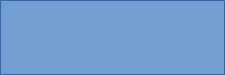 Documentation
Denton Morris BTL Installation | BTLBA Collimators FDR review
10/04/2022
8
Installation Activities
Following Hand-off of enclosure:
Metrology stake-out
Stand Installation w/ Metrology
Collimator assembly on stand w/Metrology
Cable pulls – motors, LVDTs, limit switches, thermocouples
Terminate cables 
Vacuum connections
Leak Check
Motion control, LVDT, limit switch check-out
Thermocouple test
Close out QC
Update Travelers
Prepare for ORC
9
Denton Morris BTL Installation | BTLBA Collimators FDR review
10/04/2022
Installation
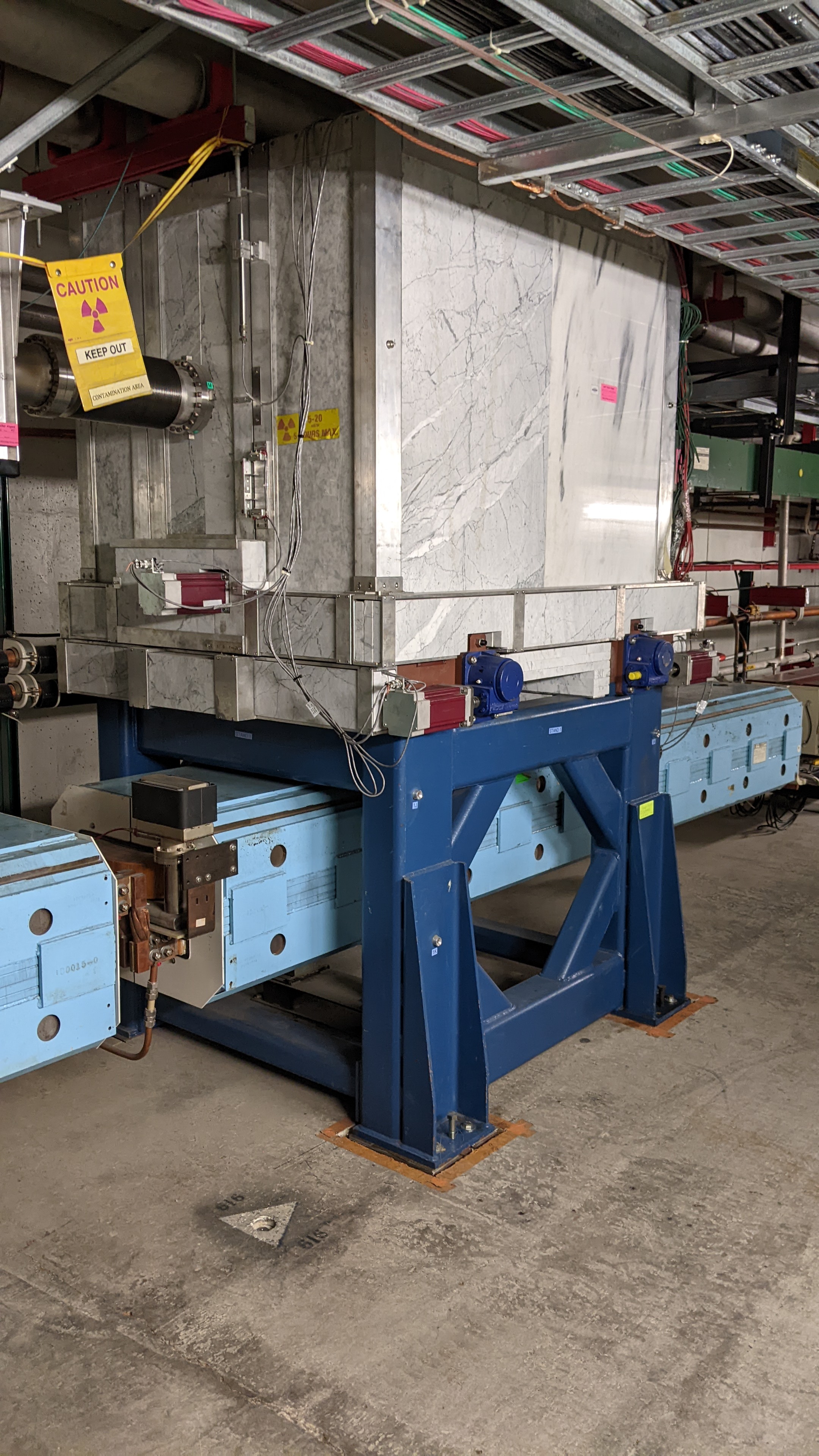 The installation process will be similar to other systems we have installed:

MI-8 (Two pairs of collimators)

MI-30 (One primary and four secondary collimators)

RR-62 (One primary and two secondary collimators (Pictured to the right))
Denton Morris BTL Installation | BTLBA Collimators FDR review
10/04/2022
10